Seminář EBŽI - podzim 2023
A. Žákovská, K. Tomanová
Účast
Podzim 2023 – 13 seminářů

Odborníci: 		80 % = 10 účastí*
Učitelský směr: 	60 % = 8 účastí*



Tabulka s účastmi
*Studentské stáže, dlouhodobá nemoc – individuální domluva
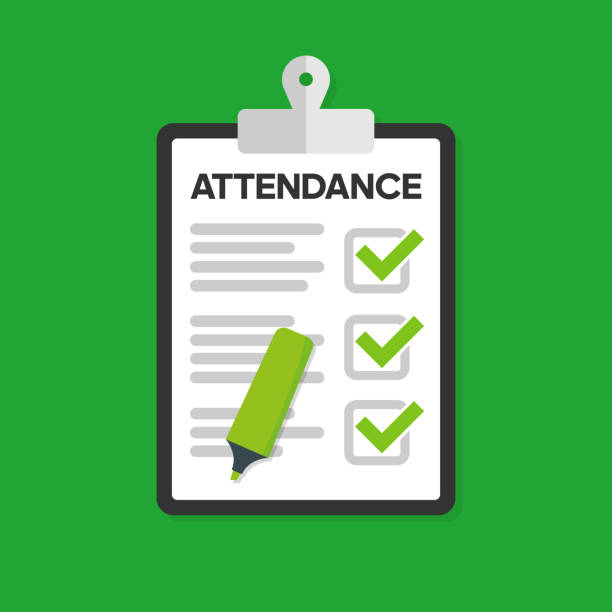 Dotazy
2 dotazy/semestr
Trénink vnímání tématu
Trénink vystoupení z komfortní zóny 
Trénink pro vystupující odpovídat bez přípravy, posouzení diskuze


Při pokládání dotazu se představte
Tabulka s dotazy
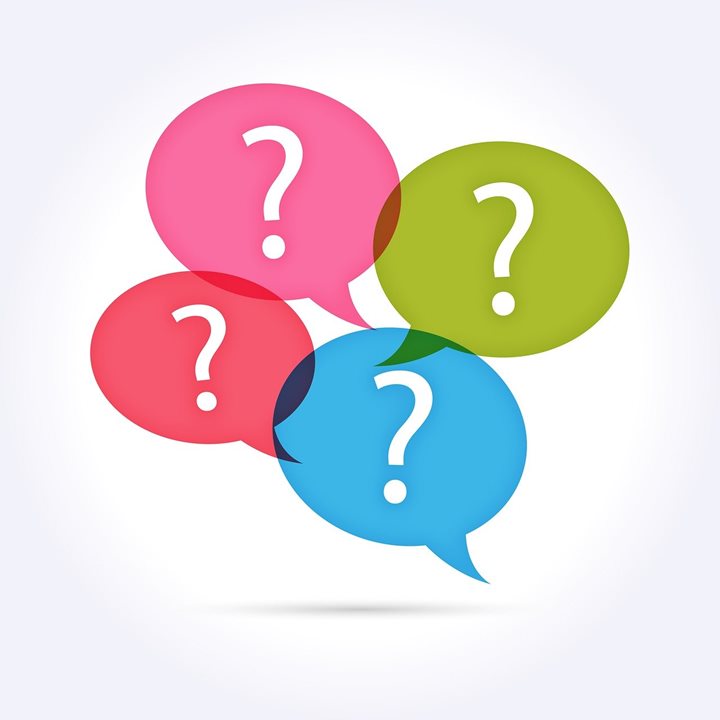 Přednášky
Soutěžní –  5. ročník 
Nácvik na obhajobu
10 min + 5 min diskuze
Zpětná vazba a hodnocení publikem – 3. a 4. ročník

Sběr témat ke jménům